Trondheim Kommune, Miljøenheten : Rolf Erik Hoaas
Sentral Driftskontroll iEiendomsforvaltningen
Energiledelse
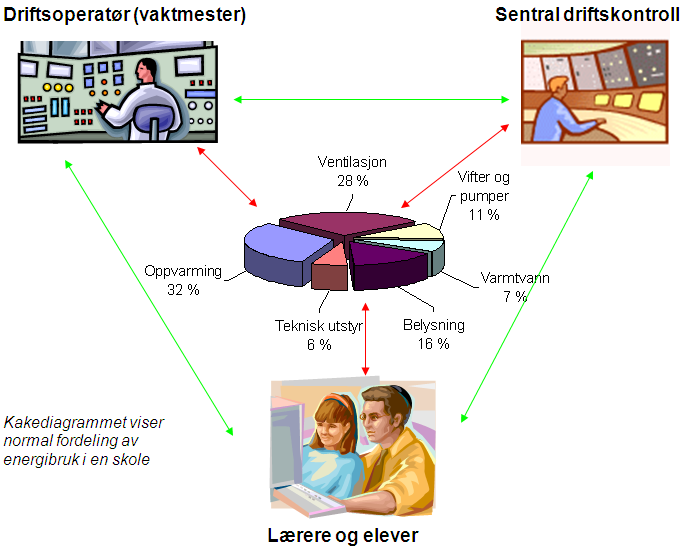 Energibesparelser
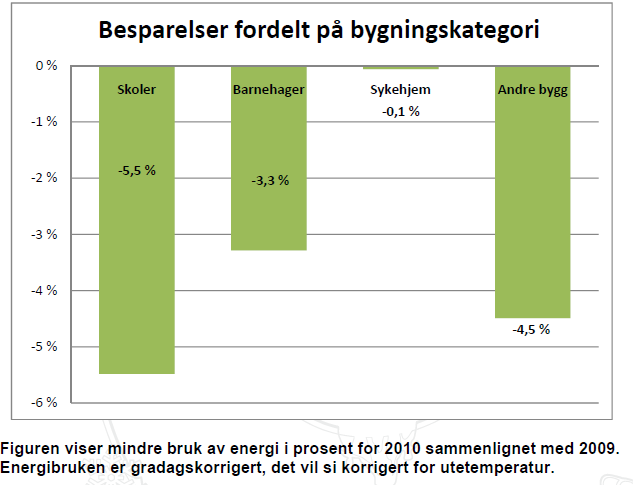 Strømsparegrisen – 2010
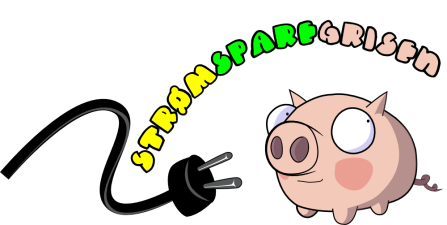 EiendomsforvaltningEnergiledelse
Trondheim eiendom
Energirådgivere – 3+1
Sentraldriftkontroll – 5
EOS - energioppfølgingsystem
Driftsoperatører lokalt (vaktmestere) – 60 -70
Trondheim Kommune :
Politisk vedtak, resultatkrav, energirapport
Enhetsledere – krav i lederavtalen -
Strømsparegrisen, regnmakerne, grønt flagg
Lærere, Barn  i barnehager og i grunnskolen
SD anlegg Trondheim Kommune
54 skoler
28 sykehjem
62 barnehager ( totalt 140)
6   idrettsanlegg
7   administrasjonsbygg

Energioppfølging i ca 600.000 m2
Årlig forbruk ca 100.000.000 kwh  (167 kwh/m2)
SD anlegg Trondheim Kommune
5 leverandører

GK Honeywell, Siemens Desigo, Schneider, Johnsen Controls, EM systemer

Web basert / ikke noe ”topp system”

Kan Fjernstyre alle bygg som er tilknyttet
Varmeanlegg
Systemskjema fra SD i TK
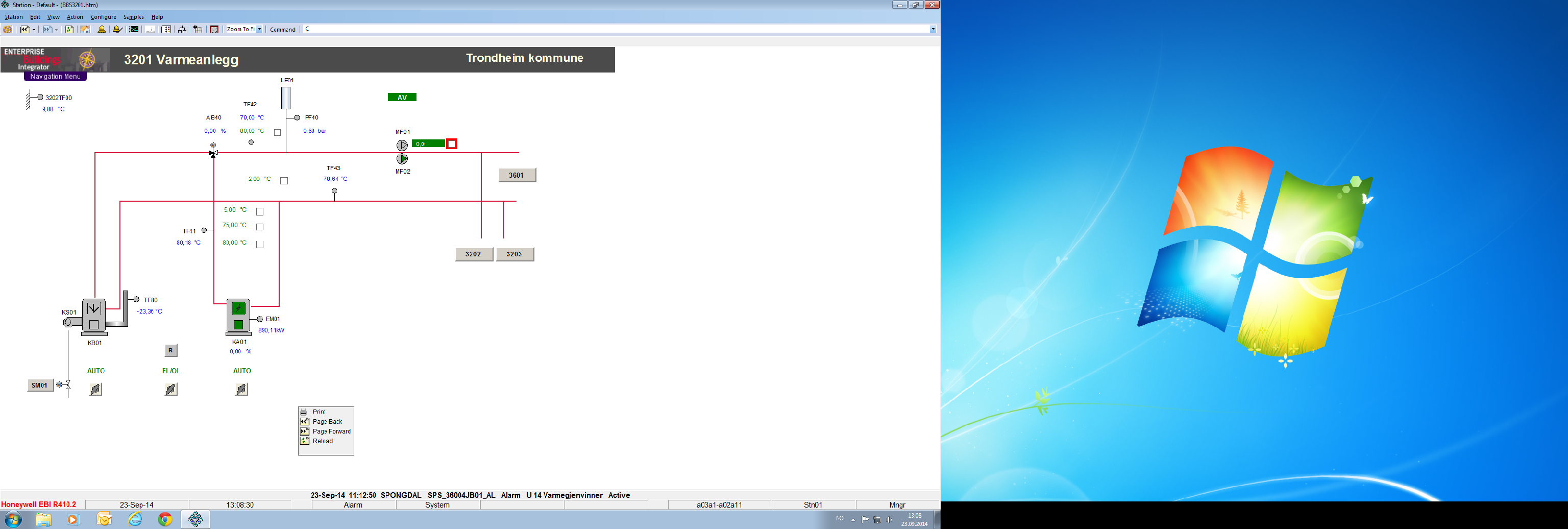 Ventilasjonsanlegg
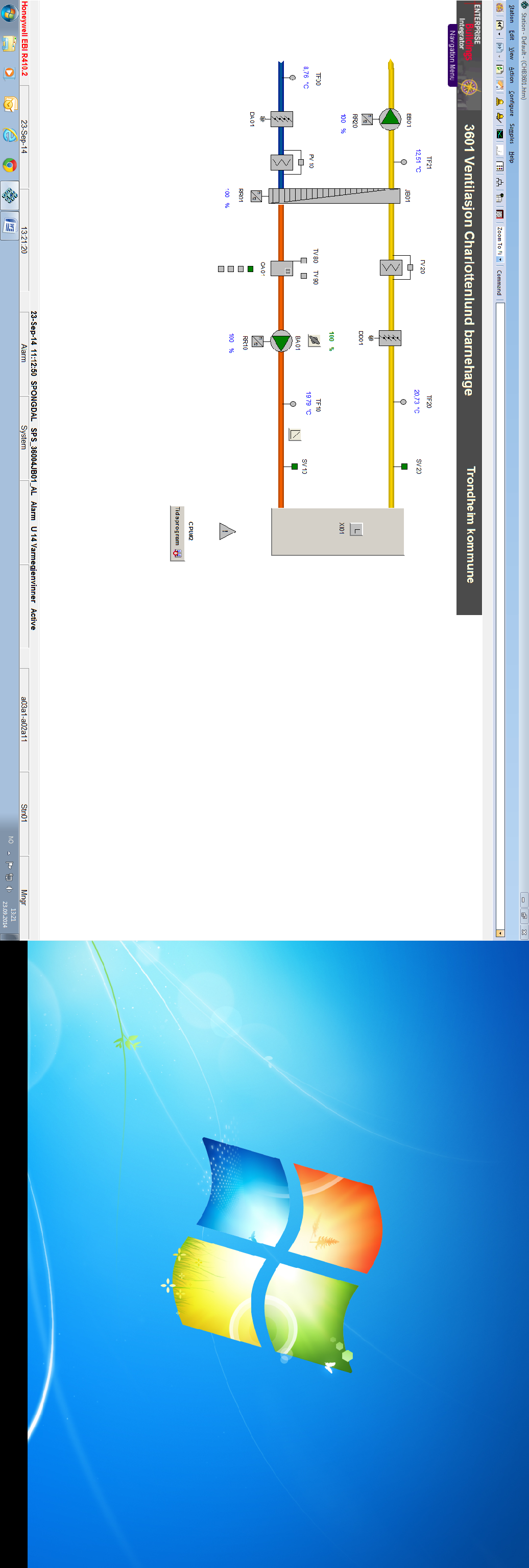 Systemskjema fra SD i TK
SD anlegg Trondheim Kommune
Trondheim Eiendom Sentral drift utfører:
Bidrar inn i prosjektering av nybygg,rehab
Deltar ved overtakelser
Følger opp i reklamsjonsperioden - garantitiden
Reparerer selv, kjøper komponenter
Foretar service selv
Ingen ”service-kontrakter”
Energiforbruk, varmegjenvinning, daglig drift, feilretting – ukentlig gjennomgang at ET kurver alle bygg
SD anlegg Trondheim Kommune
Lokale driftoperatører kan:
 se inn i sine anlegg, men har begrenset adgang
Korrigere romtemperaturer
Tidsprogram, Ferieprogrammering
Alarmer
Telefon – dialog med TE sentralt
ET diagram barnehage
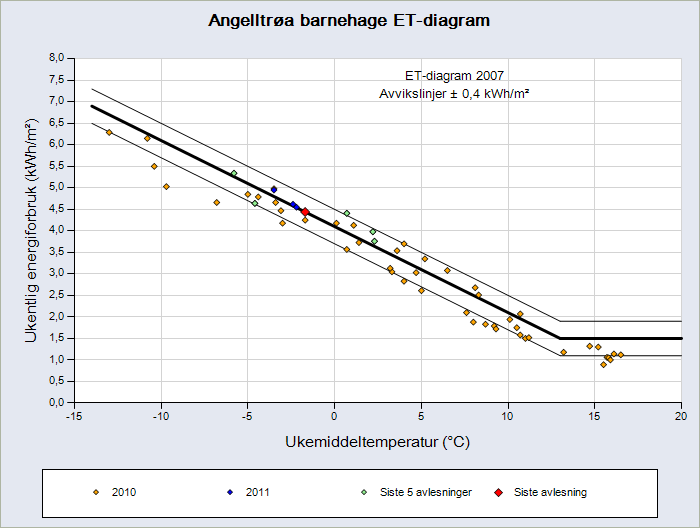 Årsforbruk el barnehage
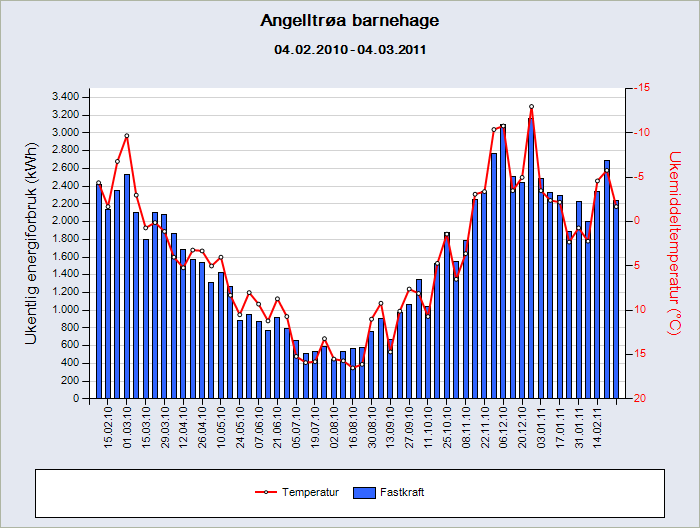 Energi besparelse
Energi besparelse
Energikilder
Årlig energi besparelse
17.000.000 kwh      (må kvalitetsikres)
(TE årsrapport – Enova`s byggstatestikk)

TK – aktiv energisparing i over 35 år – sentral driftskontroll i 25 år

Nybygg bruker 1/3 av energimengden i forhold til for 35 år siden
Årlig besparelse på følgende felt kommer i tillegg:
Serviceavtaler – inngåes ikke –
Reparasjon kostnader automatikk– utføres selv
Feilsøking – utføres selv
Reklamasjonsoppfølging – systemfeil – utføres selv